Access Re-Design
December 2020
Housing Stabilization/ Navigation Services
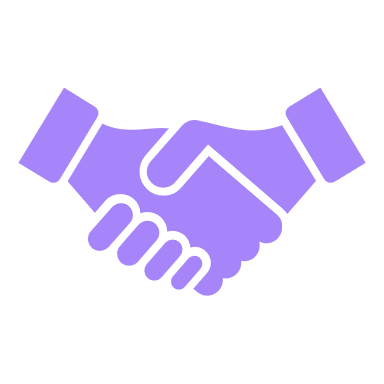 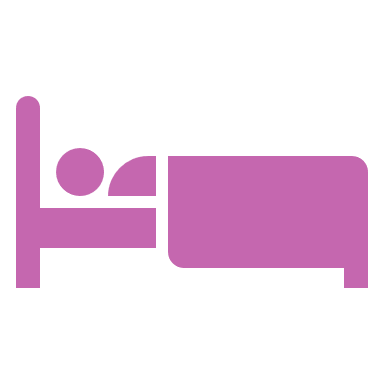 Shelter
Prevention Resource
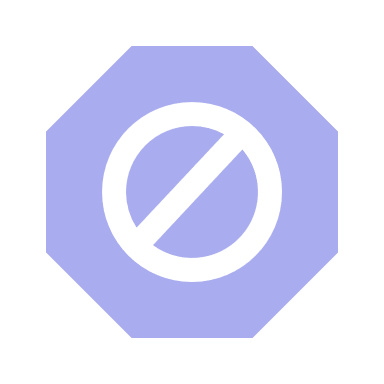 Crisis Intervention
Problem-solving
3-way calling with landlord/family/roommate
HSS eligibility documentation/ Person-centered plan
Direct Referral/3-way call to further housing services
Supportive Housing Assessment
Rate 1 HSP
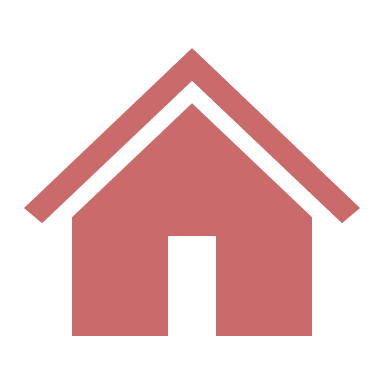 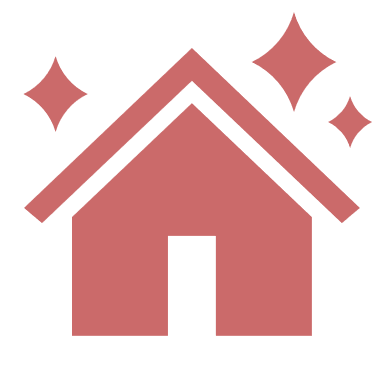 [Speaker Notes: When we build out that first step a little more, it could look like this. This agency would offer an important Crisis Intervention service. Unfortunately, most of our shelters have to operate some sort of waitlist, so most people are going to need help thinking through what they’re going to do right NOW. This agency would have 3-way calling capabilities to mediate with landlords or relatives to help them secure a safe place to stay tonight. This entity would also be able to certify eligibility for HSS and provide the person-centered plan, and then refer out for Housing Transition Services. 
In the box are the services they would provide, and the arrows are the warm hand-offs that they could make.]
Who?
Where?
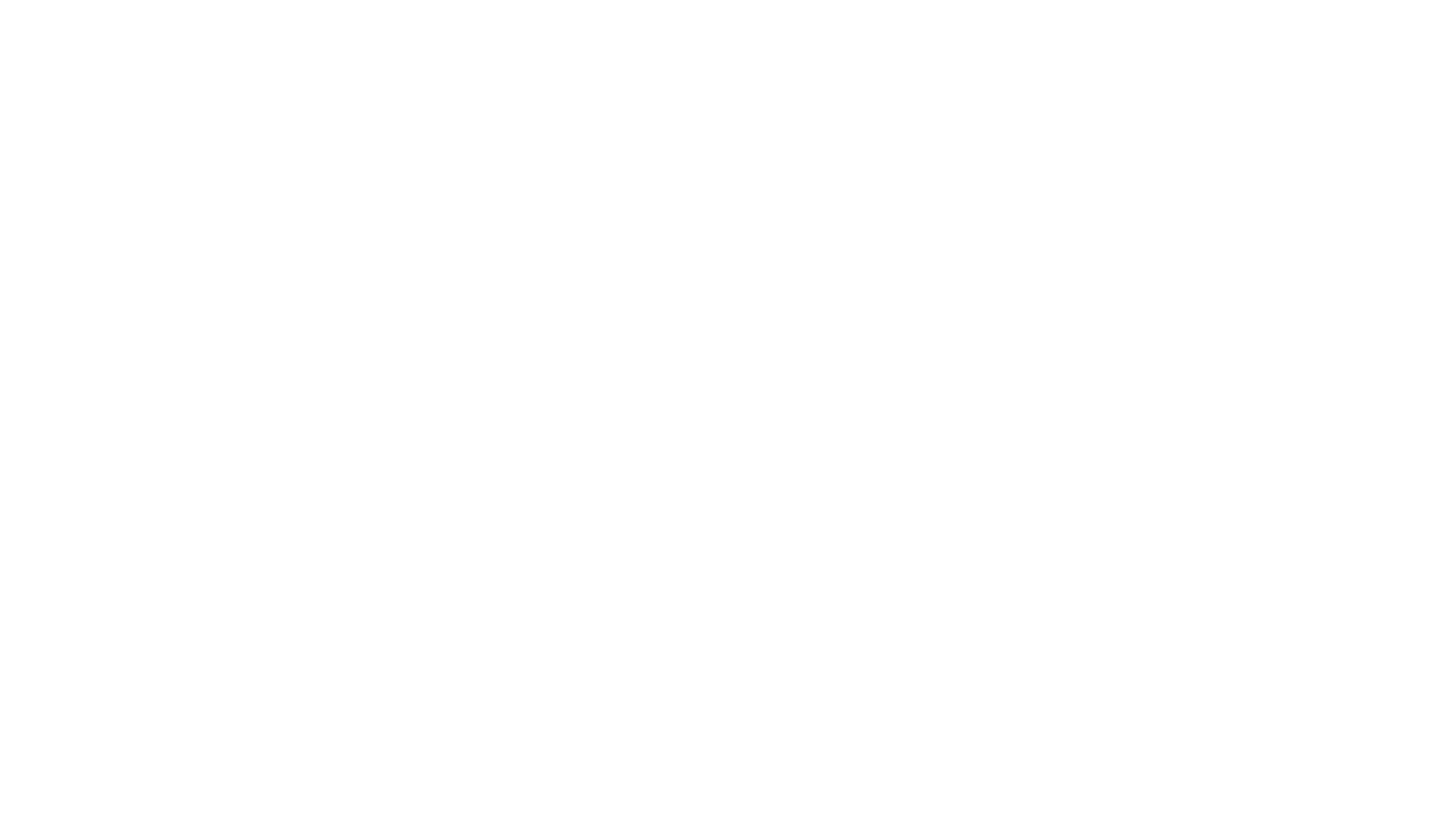 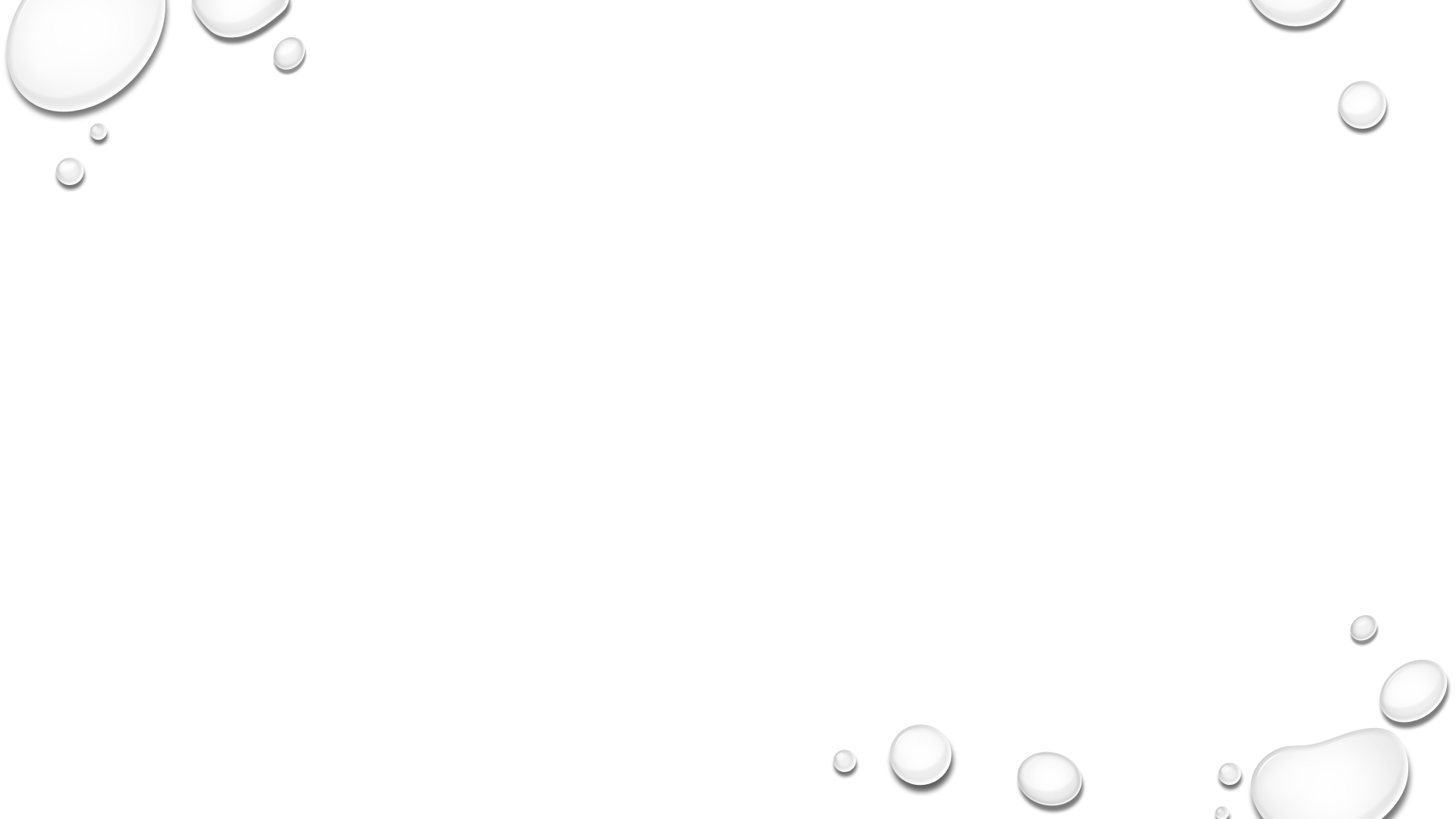 When?
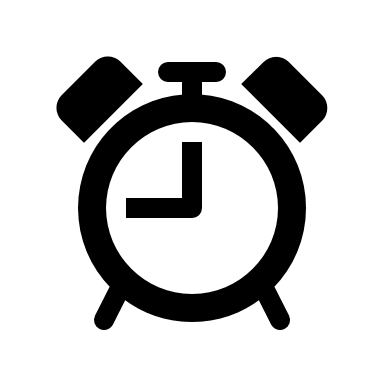 Staffing open later than 5? 10-11pm? 
As for peak call times at 211
Ask Directors Council
Housing Crisis Resolution Plan
Aka “the new Step 1”
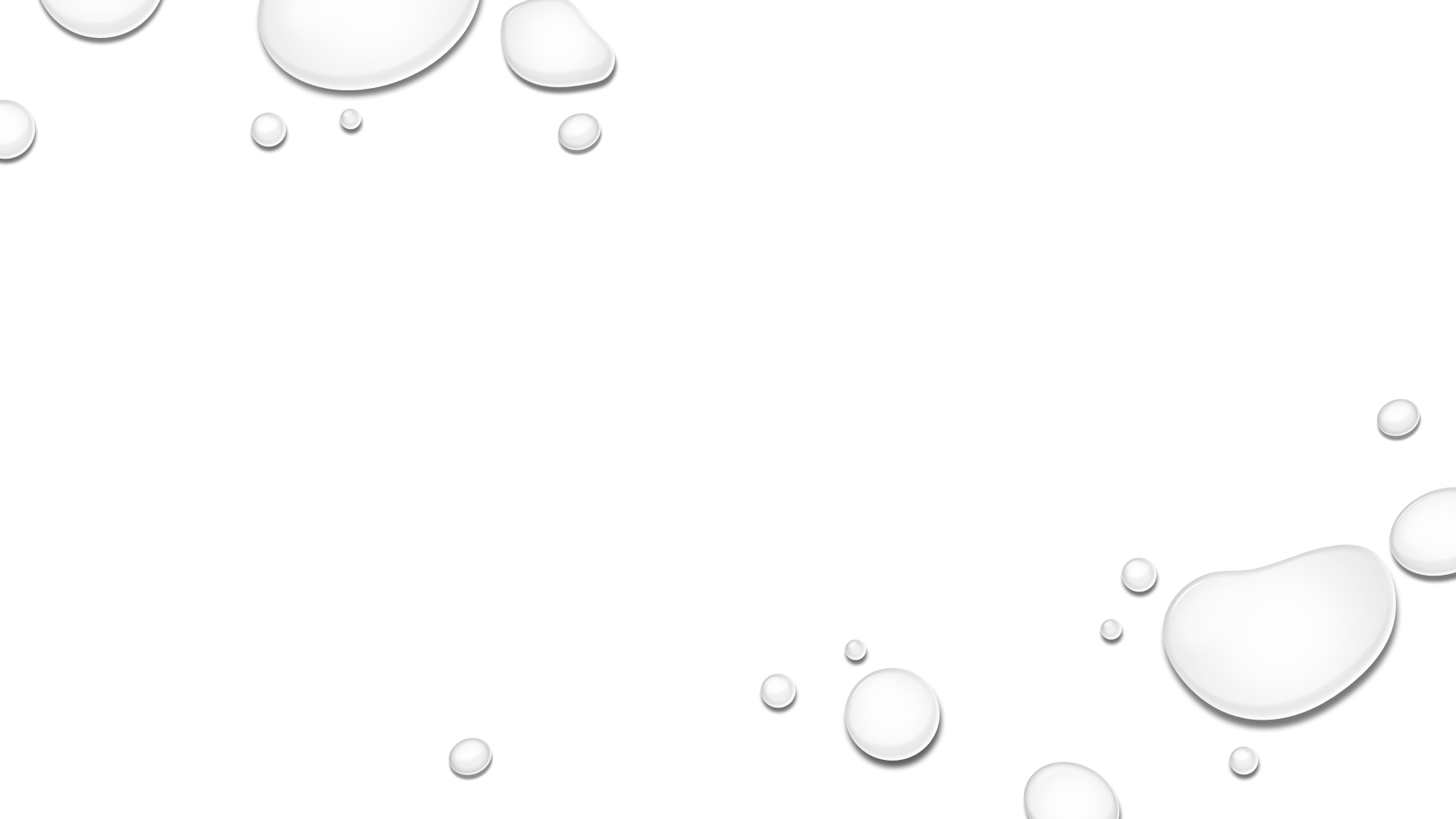 Behind on rent:
Housing Crisis Resolution Plan
Landlord mediation or referral to mediation
General problem-solving
HSS eligibility/Person-centered plan
Prevention assistance referral
Need a safe place to stay tonight:
Housing Crisis Resolution Plan
Mediation or referral to mediation for friends/family
General problem-solving
HSS eligibility/Person-centered plan
Referral to emergency shelter
Potential referral to Supportive Housing Assessment
What?
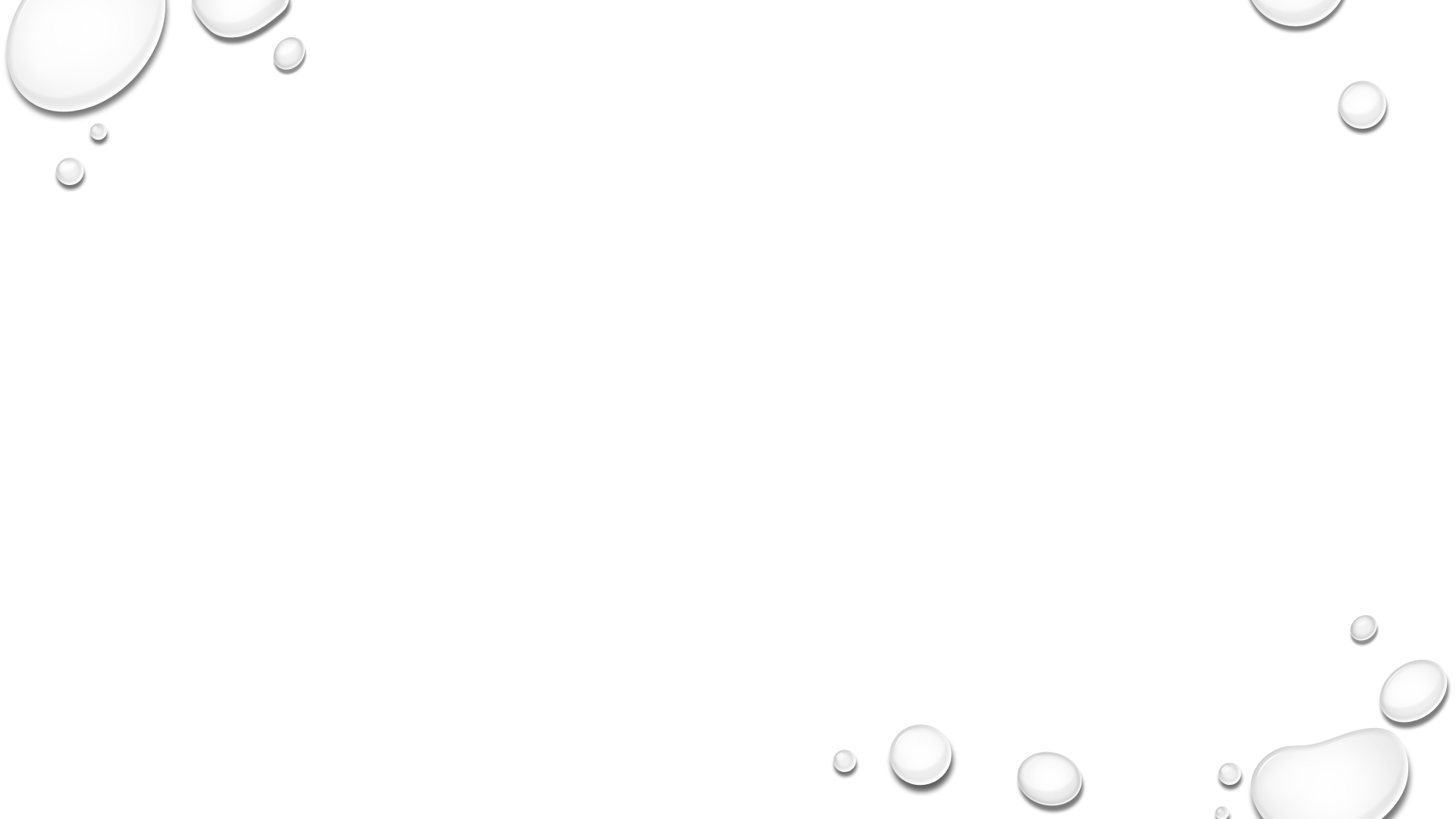 [Speaker Notes: This is some of what our Access Points are currently doing – we want to take]
Housing Stabilization Role
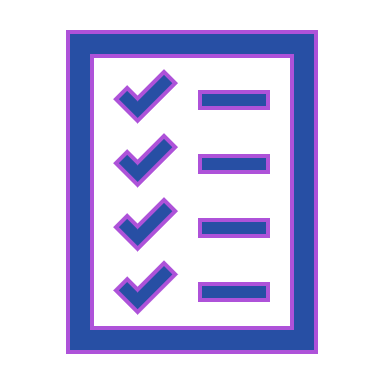 Determines eligibility
Housing Crisis Resolution Plan 
Housing Instability	
need for services
Assists with getting on MA if needed
PSN*
Disability
Completes Person-Centered Plan
Helps people understand who the HSS Transition Providers are to make informed choice
Refers to HSS Transition Provider


*Needs to be licensed
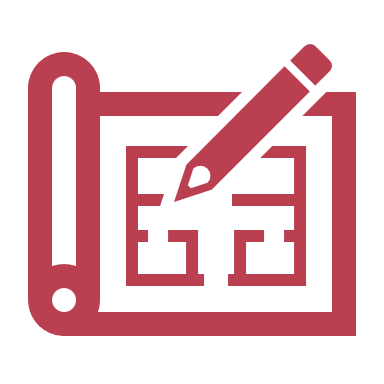 Breakout Sessions
Menti.com
Code: 32 78 72 7